Podstawy procesu karnego
Podstawowe pojęcia
PROCES KARNY
zespół prawnie uregulowanych czynności, których celem jest wykrycie przestępstwa i jego sprawcy, osądzenie go za to przestępstwo i ewentualne wykonanie kary, środków karnych oraz środków zabezpieczających (prof. Stanisław Waltoś)

 prawnie uregulowana działalność zmierzająca do realizacji prawa karnego materialnego (prof. Tomasz Grzegorczyk, prof. Janusz Tylman)
PRZEDMIOT PROCESU KARNEGO
przedmiotem procesu jest kwestia odpowiedzialności karnej oskarżonego za zarzucane mu przestępstwo

odpowiedzialnością karną jest tutaj powinność poniesienia przez konkretną osobę konsekwencji określonych w prawie karnym za konkretne przestępstwo
Odpowiedzialność karna opiera się na dwóch podstawach: faktycznej i normatywnej
Podstawowe pojęcie procesu karnego
postępowanie karne – pojęcie wieloznaczne – może być równoważne procesowi karnemu; samo postępowanie może też określać poszczególne etapy całego postępowania (np. postępowanie przygotowawcze) lub postępowania szczególne (np. nakazowe)

również kodeks używa tego pojęcia w różnych znaczeniach – zob. art. 2, art. 160, art. 297 k.p.k.
Podstawowe pojęcia procesu karnego
postępowanie karne można także rozumieć jako postępowanie zasadnicze, zwyczajne (dotyczące głównego przedmiotu procesu) w odróżnieniu od postępowań dodatkowych, wśród których wyróżniamy:
incydentalne (dot. kwestii wpadkowych) – np. kwestia tymczasowego aresztowania
pomocnicze (usuwają szczególne trudności) – np. pomoc prawna, postępowanie renowacyjne
następcze (toczą się po uprawomocnieniu wyroku) – np. o ułaskawienie
uzupełniające prowadzone na podstawie art. 420 k.p.k.
W zależności od rodzaju odpowiedzialności prawnej będącej przedmiotem procesu karnego rozróżnia się:
proces zasadniczy, w którym rozpatruje się główną kwestię odpowiedzialności, czyli odpowiedzialność karną,
akcję cywilną w procesie karnym, czyli postępowanie zmierzające do załatwienia kwestii odpowiedzialności cywilnej oskarżonego.
Podstawowe pojęcia procesu karnego
procedura karna – potocznie traktowana jako synonim prawa karnego procesowego – to błąd!
procedura to pierwotny przedmiot regulacji prawa karnego procesowego (przedmiotem wtórnym jest proces karny)
procedura karna wyznacza wzorzec postępowania przed sądami karnymi; obejmuje nie tylko normy k.p.k., ale również zwyczaje i orzecznictwo sądowe
CELE PROCESU KARNEGO - ART. 2 § 1 KPK
§ 1. Przepisy niniejszego kodeksu mają na celu takie ukształtowanie postępowania karnego, aby: 
1) sprawca przestępstwa został wykryty i pociągnięty do odpowiedzialności karnej, a osoba niewinna nie poniosła tej odpowiedzialności,
 2) przez trafne zastosowanie środków przewidzianych w prawie karnym oraz ujawnienie okoliczności sprzyjających popełnieniu przestępstwa osiągnięte zostały zadania postępowania karnego nie tylko w zwalczaniu przestępstw, lecz również w zapobieganiu im oraz w umacnianiu poszanowania prawa i zasad współżycia społecznego, 
3) zostały uwzględnione prawnie chronione interesy pokrzywdzonego przy jednoczesnym poszanowaniu jego godności, 
4) rozstrzygnięcie sprawy nastąpiło w rozsądnym terminie.
CELE PROCESU KARNEGO - ART. 2 § 1 KPK
art. 2 § 1 pkt 1 i 2 k.p.k. - dyrektywa trafnej represji karnej
 art. 2 § 1 pkt 2 k.p.k. - prewencja ogólna i szczególna 
art. 2 § 1 pkt 3 k.p.k. - dyrektywa ochrony interesu i godności pokrzywdzonego 
art. 2 § 1 pkt 4 k.p.k. - dyrektywa rozstrzygnięcia sprawy w rozsądnym terminie
DOKTRYNALNE CELE PROCESU KARNEGO - S. WALTOŚ
1. Osiągnięcie stanu sprawiedliwości prawnomaterialnej, czyli doprowadzenie do słusznego zastosowania normy prawa karnego materialnego.
 2. Osiągnięcie stanu sprawiedliwości proceduralnej. Sprawiedliwość w tym znaczeniu to sytuacja, w której osoba, przeciwko której lub na rzecz której proces się toczy, nabiera przekonania, że organy procesowe zrobiły wszystko, aby prawu stało się zadość, postępując w stosunku do niej zgodnie z prawem, sumiennie i z najlepszą wolą. W literaturze przedmiotu pojęcie sprawiedliwości proceduralnej łączy się z zasadą uczciwego (rzetelnego) procesu.
CELE PROCESU KARNEGO
„Zadaniem procesu karnego jest nie tylko implementacja norm prawa karnego materialnego. Równorzędnym zadaniem jest wszak takie zorganizowanie postępowania karnego (…), aby toczyło się ono rzetelnie i uczciwie w stosunku do stron, względnie innych uczestników. (…) Oba cele procesu karnego, a mianowicie sprawiedliwość karnomaterialna i sprawiedliwość proceduralna są zatem komplementarne.” (prof. dr hab Jerzy Skorupka)
FUNKCJE PROCESU KARNEGO
1) porządkująca – stwarza podstawy prawne i ramy działania w toku procesu
2) instrumentalna – kreuje taki kształt procesu, który najlepiej pozwoli realizować jego cele
3) gwarancyjna – wyznacza ramy ingerencji w prawa i wolności jednostki

Odróżnić pojęcie funkcji procesowych!
Odmiany procesu karnego
z uwagi na sposób ścigania: z oskarżenia publicznego lub prywatnego → TRYBY ŚCIGANIA
ze względu na osobę oskarżonego: postępowanie w sprawach osób pełnoletnich, nieletnich i wobec osób wojskowych
postępowanie podstawowe w trybie zwyczajnym i postępowania w trybach szczególnych
Postępowanie zwyczajne i postępowania szczególne   TRYBY PROCESU KARNEGO
postępowanie szczególne – tak jak zwyczajne – zmierza do rozstrzygnięcia o głównym przedmiocie procesu, ale istotnie różni się od postępowania zwyczajnego w sposób z góry przewidziany przez prawo procesowe

postępowanie szczególne mogą się toczyć: obligatoryjnie i fakultatywnie, w sprawach wielkiej wagi i o drobne czyny zabronione, przed sądem powszechnym lub szczególnym, na podstawie k.p.k. lub innych aktów ustawodawczych
Postępowanie zwyczajne i postępowania szczególne
ze względu na stosunek postępowań szczególnych do formalizmu procesowego mogą być one:
ekwiwalentne – postępowanie karne skarbowe zwyczajne, postępowanie poprawcze w sprawach nieletnich
wzbogacone – obecnie nie występuje, do 1928 r. - postępowanie o zbrodnie przed sądami przysięgłych
zredukowane – przyspieszone, nakazowe i z oskarżenia prywatnego (to ostatnie jest i trybem ścigania, i postępowaniem szczególnym!)
STADIA PROCESU
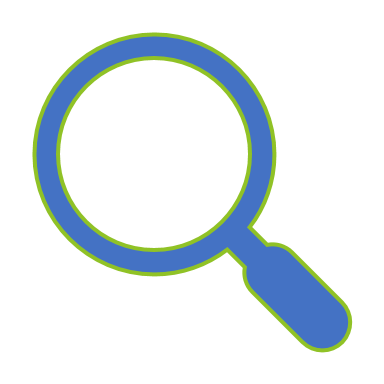 postępowanie przygotowawcze 
      - śledztwo 
      - dochodzenie  
postępowanie główne (przed sądem I instancji)
 postępowanie odwoławcze 
postępowanie wykonawcze (uregulowane w Kodeksie karnym wykonawczym) 

postępowanie główne + postępowanie odwoławcze = postępowanie jurysdykcyjne
POSTĘPOWANIE PRZYGOTOWAWCZE
POSTĘPOWANIE PRZYGOTOWAWCZE
prowadzone przez Policję (lub inne organy ścigania) lub prokuratora 
strony: podejrzany i pokrzywdzony
 prokurator - dominus litis postępowania przygotowawczego
POSTĘPOWANIE JURYSDYKCYJNE
prowadzone przez sąd 

strony: oskarżyciel (publiczny, posiłkowy, subsydiarny, prywatny) i oskarżony
PROCES INKWIZYCYJNY
Proces inkwizycyjny ukształtowany w średniowieczu kumulował w jednej osobie – sędziego – funkcje oskarżenia, obrony i orzekania (proces inkwizycyjny zwany jest również jednopodmiotowym). 
Proces inkwizycyjny zakłada, że najlepszym sposobem dojścia do prawdziwych ustaleń faktycznych jest przeprowadzanie dowodów przez sędziego, który ma obowiązek wyjaśnić wszystkie istotne okoliczności oraz powinien przejawiać w niezbędnym zakresie inicjatywę dowodową.
PROCES KONTRADYKTORYJNY
Role oskarżyciela, sędziego i obrońcy pełnią różne osoby, stąd nazwa „proces trójpodmiotowy”. 
Założeniem idealnym procesu kontradyktoryjnego jest przekonanie, iż skuteczniejszym sposobem osiągnięcia prawdy jest spór pomiędzy równymi stronami odbywający się przed neutralnym sędzią. Model kontradyktoryjny wykształcił się w systemie anglosaskim, a na kontynencie europejskim dominuje model z przeważającymi cechami inkwizycyjności.
ŹRÓDŁA PRAWA KARNEGO PROCESOWEGO
Konstytucja RP (zob. m.in. art. 41-45),
Europejska Konwencja Praw Człowieka i Podstawowych Wolności z 4 XI 1950 r. (EKPCZ) i inne akty prawa międzynarodowego,
Ustawa z dnia 6 czerwca 1997 r. – Kodeks Postępowania Karnego,
Inne ustawy (np. ustawa o świadku koronnym, ustawa o postępowaniu w sprawach nieletnich),
Akty ustrojowe organów procesowych i innych uczestników procesu (np. prawo o ustroju sądów powszechnych, ustawa o Policji).
TRYBY ŚCIGANIA
przestępstwa ścigane z oskarżenia publicznego 
     - przestępstwa ścigane z urzędu
     - przestępstwa ścigane na wniosek
		    • przestępstwa bezwzględnie wnioskowe 
		    • przestępstwa względnie wnioskowe	
 przestępstwa ścigane z oskarżenia prywatnego
Postępowanie prowadzone z własnej inicjatywy przez organy ścigania, które w razie podejrzenia popełnienia przestępstwa mają obowiązek podjąć wszelkie działania w celu wykrycia sprawcy. 
BEZWARUNKOWY-gdy w k.k. brak informacji co do trybu,
WARUNKOWY – uzależniony od wniosku o ściganie właściwego podmiotu (art. 12 k.p.k.) lub zezwolenia na ściganie właściwego organu
TRYB PUBLICZNOSKARGOWY
TRYB PRYWATNOSKARGOWY
Postępowanie prowadzone na skutek prywatnego aktu oskarżenia wniesionego przez pokrzywdzonego, który staje się oskarżycielem prywatnym.
Oskarżyciel publiczny może wszcząć lub wstąpić, gdy zachodzi przesłanka interesu społecznego
Przestępstwa ścigane z oskarżenia publicznego
Przestępstwa ścigane z urzędu
- znakomita większość spraw karnych jest inicjowana w tym trybie
- prawo nakazuje odpowiednim organom państwowym, aby niezależnie od źródła informacji dającej podstawę do podejrzenia, że mogło mieć miejsce
zachowanie przestępne, i bez oczekiwania na reakcję podmiotu dotkniętego takim zachowaniem, podjęły czynności zmierzające do realizacji ścigania karnego
- przestępstwa ścigane niezależnie od woli pokrzywdzonego (interes społeczny w ich ściganiu)
Przestępstwa ścigane z oskarżenia publicznego
Przestępstwa ścigane na wniosek (art. 12 k.p.k.)
- w sprawach o przestępstwa ścigane na wniosek postępowanie z chwilą złożenia wniosku toczy się z urzędu, czyli jest publicznoskargowe
- przestępstwa bezwzględnie wnioskowe - ścigane dopiero po złożeniu wniosku przez pokrzywdzonego, niezależnie od relacji łączącej pokrzywdzonego z podejrzanym (np. art. 190 k.k. - groźba karalna, art. 192 k.k. - zabieg leczniczy bez zgody pacjenta)
- przestępstwa względnie wnioskowe - wniosek jest wymagany z powodu osobistego stosunku łączącego sprawcę z pokrzywdzonym (np. art. 278 § 4 k.k. - kradzież na szkodę osoby najbliższej, art. 279 § 2 k.k. - kradzież z włamaniem na szkodę osoby najbliższej)
WNIOSEK O ŚCIGANIE
Wniosek o ściganie przestępstwa stanowi wyraz woli uprawnionego podmiotu i wywiera skutki prawne niezwłocznie po jego złożeniu (wyrok SA w Krakowie z 14.7.2005 r., II AKA 140/05). Wniosek powinien stanowić jednoznaczny wyraz woli ścigania (wyrok SA w Katowicach z 4.2.2010 r., II AKA 406/09). Wniosek nie musi zawierać imiennego wskazania sprawców.
Art. 12 § 3 k.p.k.: Wniosek może być cofnięty w postępowaniu przygotowawczym za zgodą prokuratora, a w postępowaniu sądowym za zgodą sądu - do rozpoczęcia przewodu sądowego na pierwszej rozprawie głównej. Ponowne złożenie wniosku jest niedopuszczalne.
Cofnięcie wniosku jest definitywne i wymaga:
- zgody prokuratora lub sądu
- zachowania terminu - do rozpoczęcia przewodu sądowego na pierwszej rozprawie głównej
Przestępstwa ścigane z oskarżenia prywatnego
Postępowanie w sprawach z oskarżenia prywatnego jest wszczynane i popierane przez samego pokrzywdzonego będącego „kreatorem” tego postępowania.
„W konkretnych przypadkach wstępna ocena danego czynu zależy i musi zależeć od tej osoby [pokrzywdzonego], zdecydowanie niewskazane byłoby uszczęśliwianie na siłę w sytuacjach, gdy pokrzywdzony nie jest zainteresowany ściganiem albo zgoła nie dopatruje się jakiegokolwiek przestępstwa i własnego pokrzywdzenia.” (dr hab. Andrzej Światłowski, prof. UJ)
SĄDY W POLSCE
Ustawa – Prawo o ustroju sądów powszechnych
§ 1. Sądami powszechnymi są sądy rejonowe, sądy okręgowe oraz sądy
apelacyjne.
§ 2. Sądy powszechne sprawują wymiar sprawiedliwości w zakresie nienależącym do sądów administracyjnych, sądów wojskowych oraz Sądu Najwyższego.
§ 3. Sądy powszechne wykonują również inne zadania z zakresu ochrony prawnej, powierzone w drodze ustaw.
§ 4. Ilekroć w dalszych przepisach jest mowa o sądach bez bliższego ich określenia, rozumie się przez to sądy powszechne.
KONSTYTUCJA RP
Art. 173. Sądy i Trybunały są władzą odrębną i niezależną od innych
władz.
Art. 174. Sądy i Trybunały wydają wyroki w imieniu Rzeczypospolitej
Polskiej.
Art. 175
1. Wymiar sprawiedliwości w Rzeczypospolitej Polskiej sprawują Sąd Najwyższy, sądy powszechne, sądy administracyjne oraz sądy wojskowe.
2. Sąd wyjątkowy lub tryb doraźny może być ustanowiony tylko na czas wojny.
Art. 176
1. Postępowanie sądowe jest co najmniej dwuinstancyjne.
2. Ustrój i właściwość sądów oraz postępowanie przed sądami określają ustawy.
Art. 177
Sądy powszechne sprawują wymiar sprawiedliwości we wszystkich sprawach, z wyjątkiem spraw ustawowo zastrzeżonych dla właściwości innych sądów.
KONSTYTUCJA RP
Art. 178
1. Sędziowie w sprawowaniu swojego urzędu są niezawiśli i podlegają tylko Konstytucji oraz ustawom.
2. Sędziom zapewnia się warunki pracy i wynagrodzenie odpowiadające godności urzędu oraz zakresowi ich obowiązków.
3. Sędzia nie może należeć do partii politycznej, związku zawodowego ani prowadzić działalności publicznej nie dającej się pogodzić z zasadami niezależności sądów i niezawisłości sędziów.
Art. 179
Sędziowie są powoływani przez Prezydenta Rzeczypospolitej, na wniosek Krajowej Rady Sądownictwa, na czas nieoznaczony.
PROKURATURY W POLSCE
USTAWA - PRAWO O PROKURATURZE
Art. 1
§ 1. Prokuraturę stanowią Prokurator Generalny, Prokurator Krajowy, pozostali zastępcy Prokuratora Generalnego oraz prokuratorzy powszechnych jednostek organizacyjnych prokuratury i prokuratorzy Instytutu Pamięci Narodowej - Komisji Ścigania Zbrodni przeciwko Narodowi Polskiemu, zwanego dalej „Instytutem Pamięci Narodowej”.
§ 2. Prokurator Generalny jest naczelnym organem prokuratury. Urząd Prokuratora Generalnego sprawuje Minister Sprawiedliwości. Prokurator Generalny musi spełniać warunki określone w art. 75 § 1 pkt 1-3 i 8.
§ 3. Prokuratorami powszechnych jednostek organizacyjnych prokuratury są prokuratorzy Prokuratury Krajowej, prokuratur regionalnych, prokuratur okręgowych i prokuratur rejonowych.
§ 4. Prokuratorami Instytutu Pamięci Narodowej są prokuratorzy Głównej Komisji Ścigania Zbrodni przeciwko Narodowi Polskiemu, zwanej dalej „Główną Komisją”, prokuratorzy oddziałowych komisji ścigania zbrodni przeciwko Narodowi Polskiemu, zwanych dalej „oddziałowymi komisjami”, prokuratorzy Biura Lustracyjnego oraz prokuratorzy oddziałowych biur lustracyjnych.
PROKURATURY W POLSCE
Art. 16
Powszechnymi jednostkami organizacyjnymi prokuratury są:
Prokuratura Krajowa, prokuratury regionalne, prokuratury okręgowe i prokuratury rejonowe.
Art. 74
§ 1. Prokuratorów powszechnych jednostek organizacyjnych
prokuratury na stanowisko prokuratorskie powołuje Prokurator Generalny na wniosek Prokuratora Krajowego.